Wk6
las asignaturas
L.I: To edit and present my work independently.
Context: School Subjects
SUCCESS CRITERIA:
I can edit my work by looking at my book.
I can extend my writing adding extra information.
I can present my work.
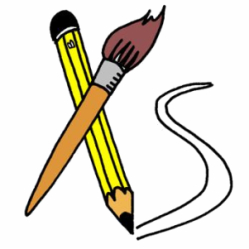 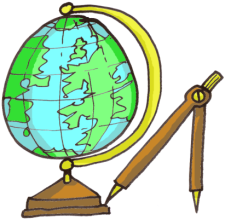 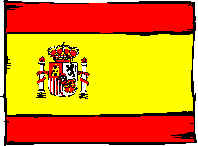 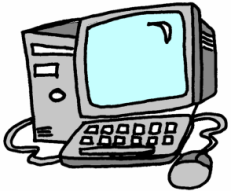 Corrige con boligrafo verde.

Edita y extiende tu trabajo.

El colegio….
Me gusta el ingles porque es divertido.

Say something your partner likes or dislikes (1 thing).

A Maria le gusta el inglés. A__________le gusta ________.

Say goodbye.

PUBLICA.
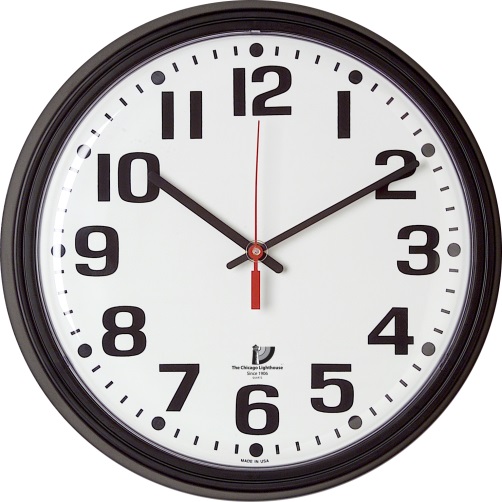 15 minutos
Check your work from last week making sure all of the blanks are filled in.
Now try reading out loud and recording yourself.  How do you sound?
Hola,

Me llamo___________________.(name)
Tengo____________años. (age)
Vivo en __________________ (area)
Tengo el pelo _________________ (colour)
Tengo los ojos_________________ (colour)
Tengo ______hermanos.
Me gusta ____________porque es____________(subjects)
No me gusta_________porque es____________(subjects)

A Maria le gusta el inglés. A__________le gusta ________.

Adiós.
HELP SHEET
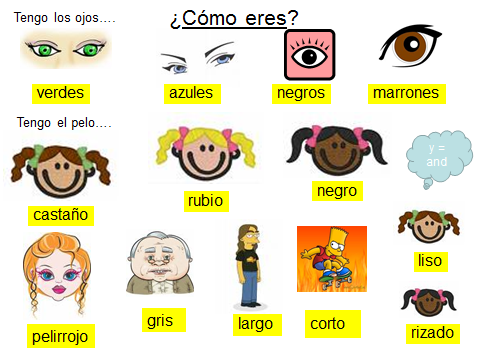 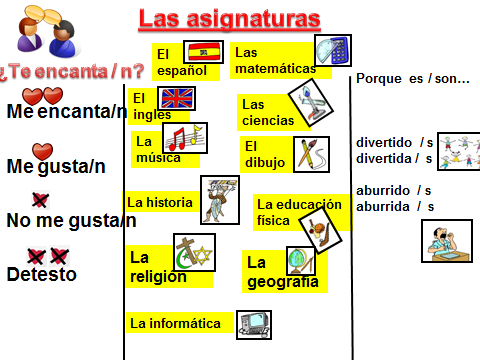 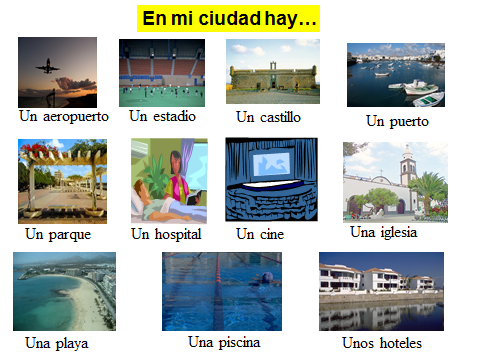